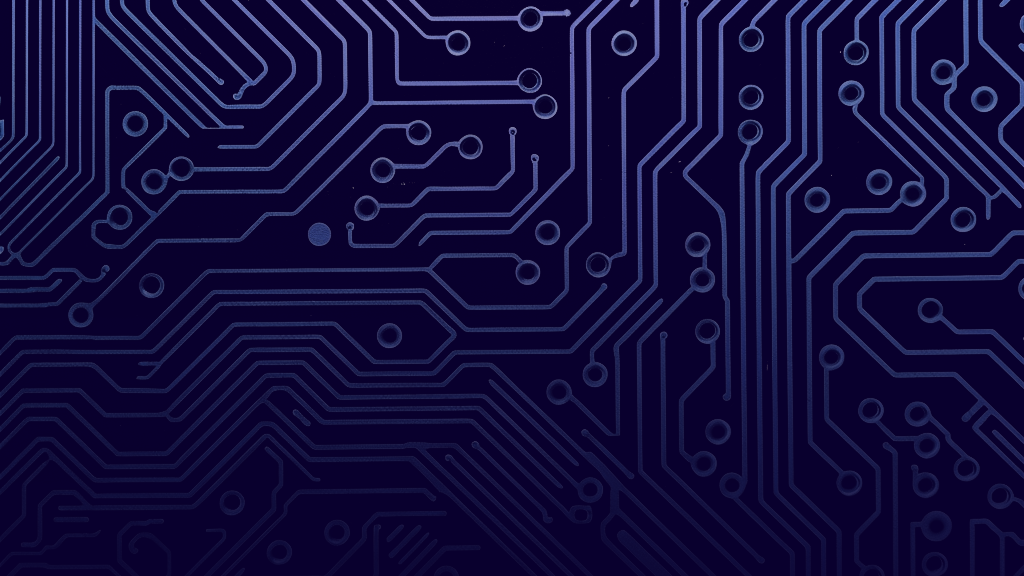 Fifth Annual Conference on Disruptive, Innovative, and Emerging Technologies in the Nuclear Industry
[Presentation/Abstract Title]
[Speaker(s): First and Last, Title, Company]
November 27th-29th 
Toronto, Ontario, Canada
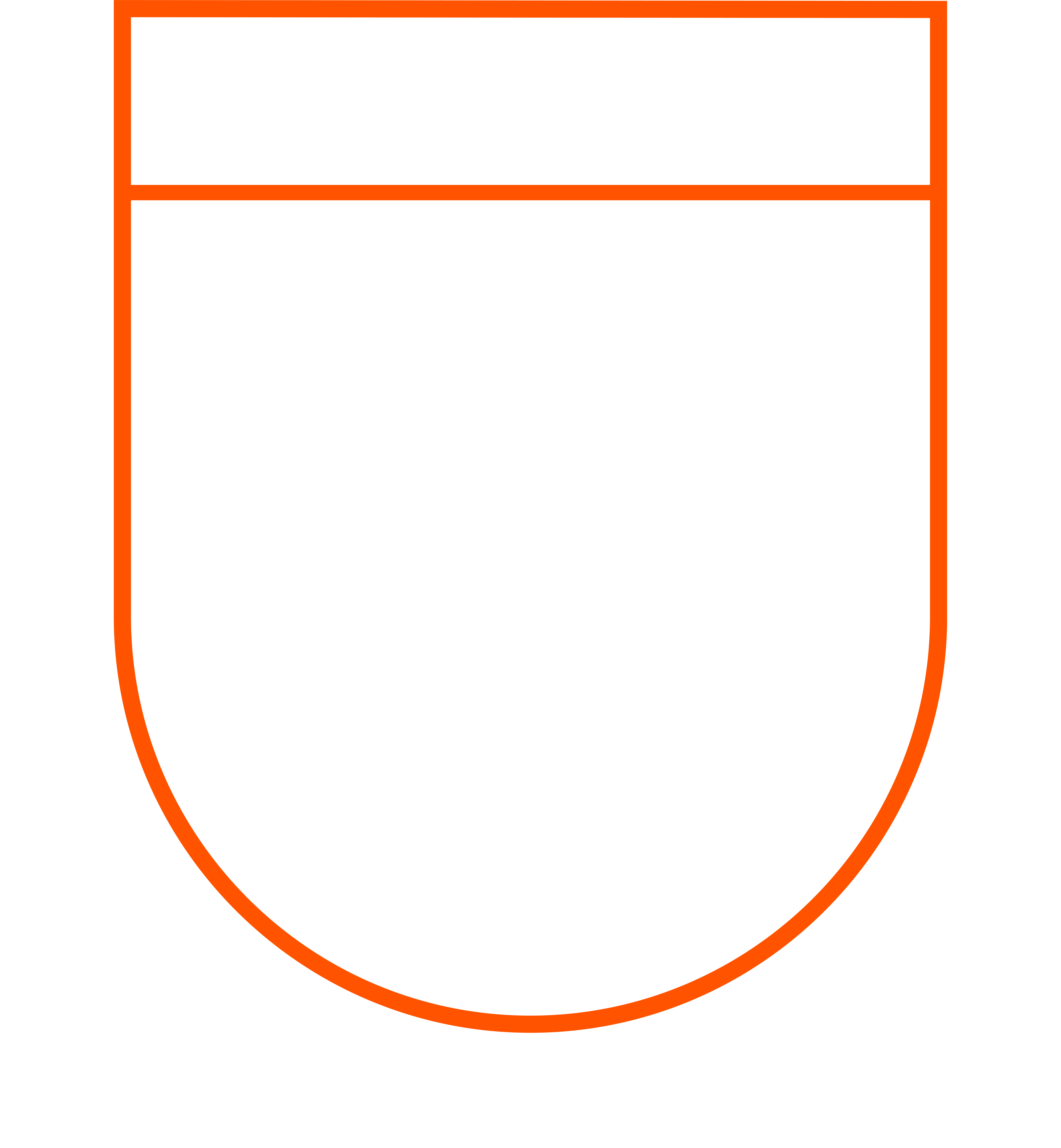 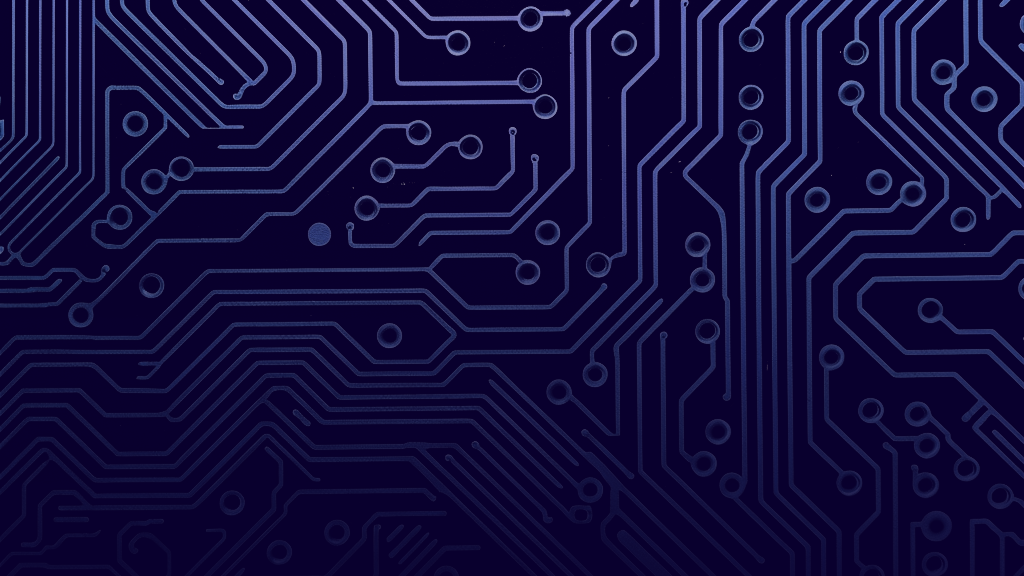 Photos of speakers
Author(s) name & pictures of speakersCompany nameContact information
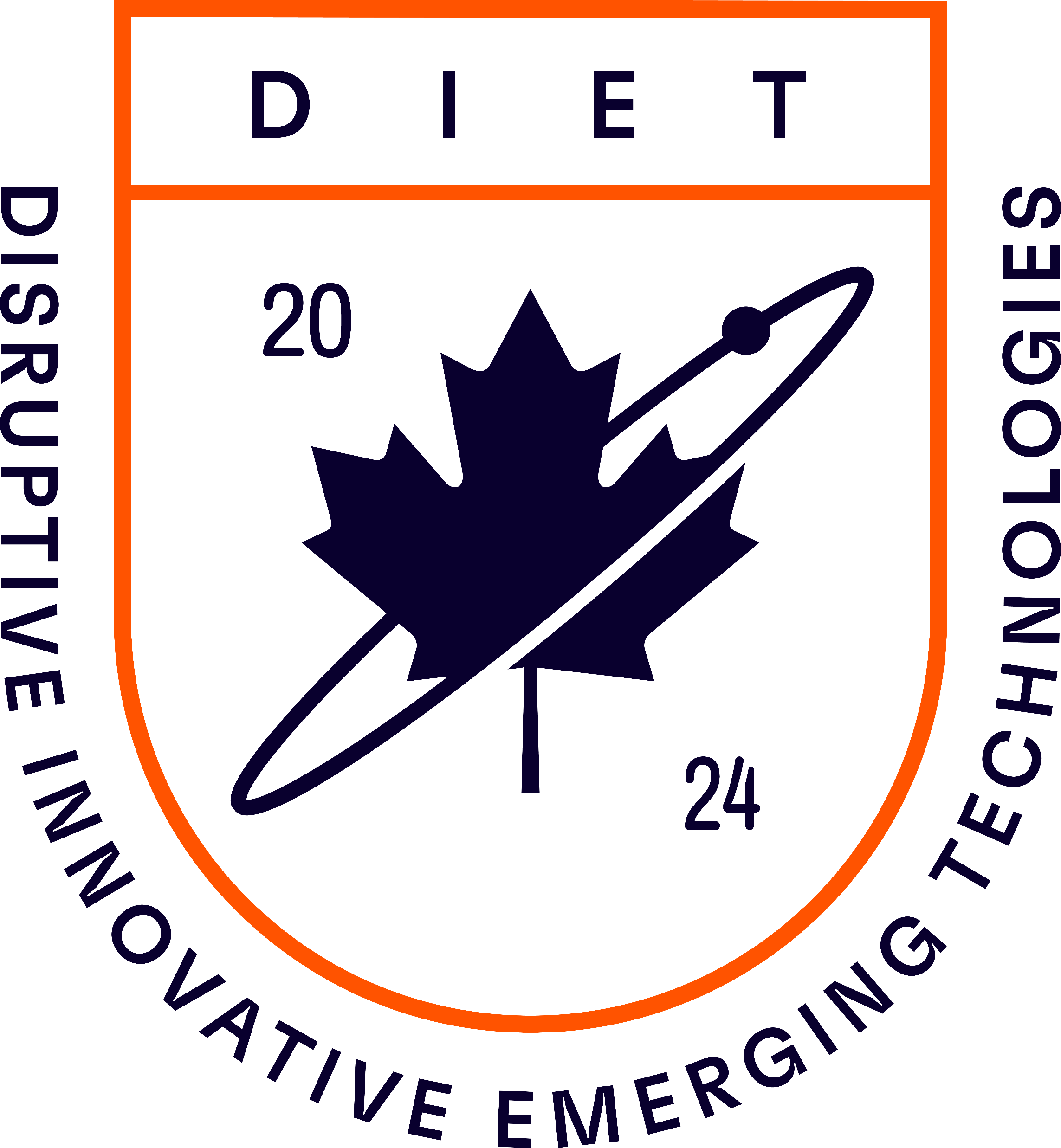 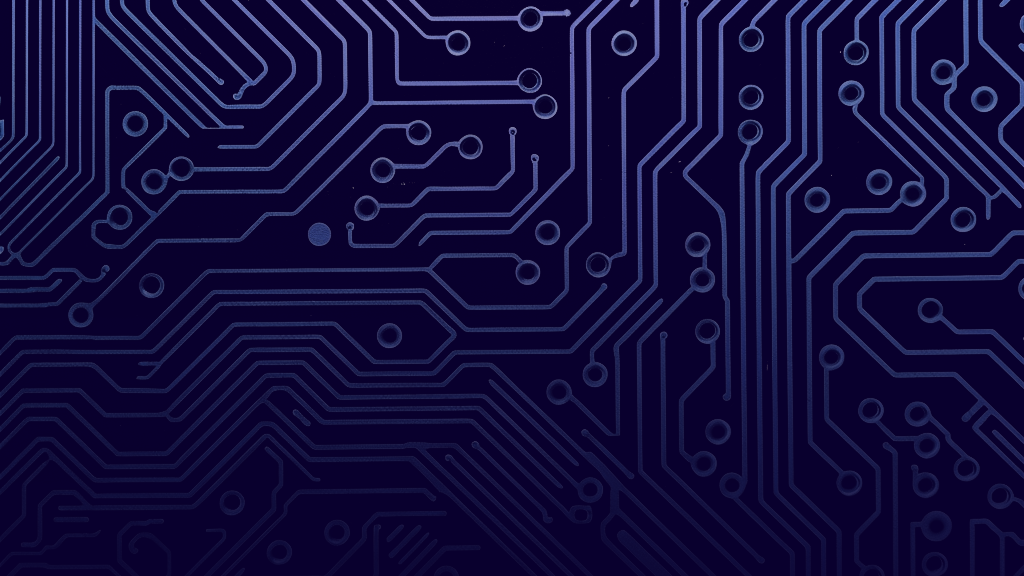 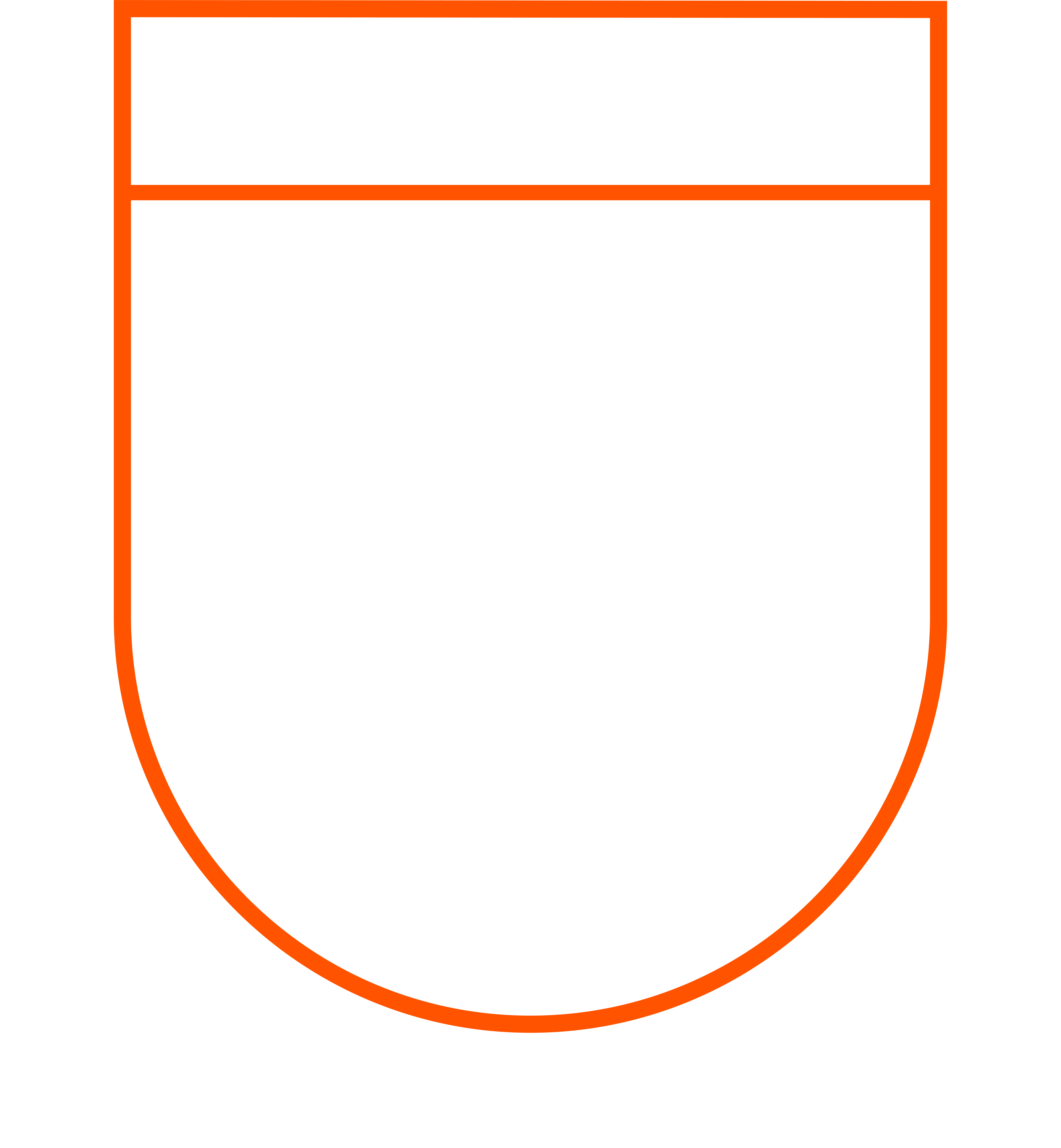 Presentation information slide (duplicate as many times as necessary)
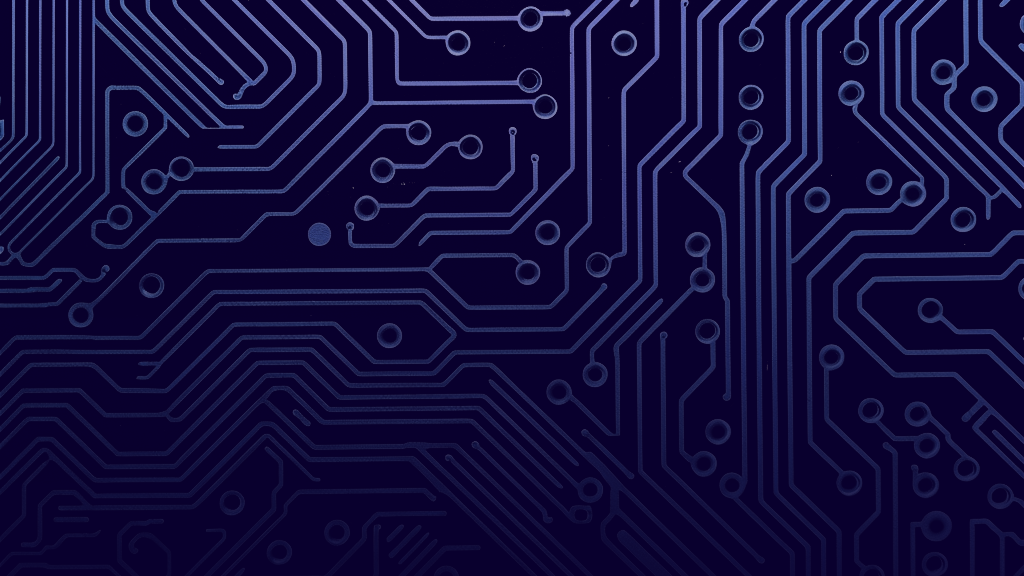 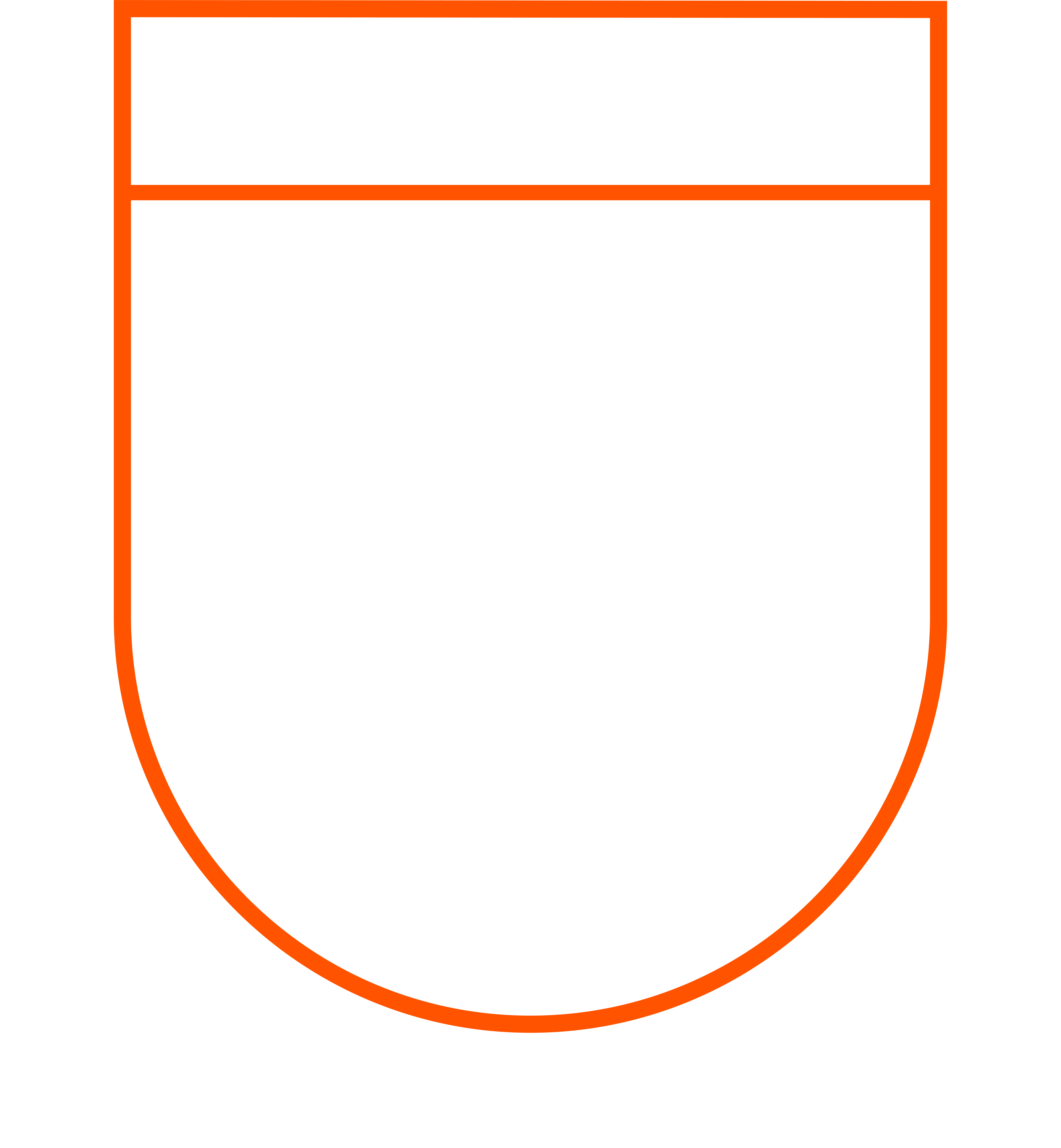 Thank you!
5 minutes for Q+A